Teoria dell’attaccamento Bowlby
Nasce nel 1907 a Londra
Laurea in medicina e si specializza in psichiatria. 
Interesse per lo sviluppo infantile lo avvicina alla Klein
Amplia l’approccio classico con lo studio dell’etologia, della psicologia dello sviluppo (Piaget) e della cibernetica.  





Resta membro della società psicoanalitica britannica
Campo clinico: interesse verso gli interventi precoci e fattori ambientali traumatici
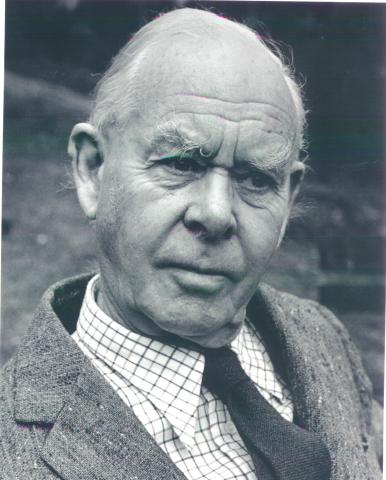 Esperienza diretta fatta con gli 
sfollati e osservazioni delle reazioni infantili alle separazioni e alle perdite
Tradizione empirista
Sviluppo teoria evolutiva
1950 B. incaricato da WHO per fare uno studio sul bambini senza famiglia → Maternal Care and Mental Health 
2 parti: 
Effetti sfavorevoli della deprivazione materna
Mezzi di prevenzione
Legame madre bambino
Psicoanalisi classica: legame md-figlio si basa sul nutrimento
Fame → pulsione primaria
Relazione personale (dipendenza) →pulsione secondaria
Se fosse neonato dovrebbe accettare tutti quelli che lo nutrono →B. non riscontra tale comportamento 
B. Si rivolge all’etologia,  a Lorenz → sul “seguire”, sull’ istinto che legano genitori e figli, trasversale alle specie. 
Le papere seguono la madre NON per il cibo →B. applica i principi dell’etologia a concetti psicoanalitici: relazioni d’amore, angoscia separazione, lutto, difesa, collera, colpa, depressione, trauma.
B. ipotizza un comportamento di attaccamento indipendente, con una propria dinamica distinta dal sesso e cibo. 
Conferma dagli studi di Harlow→ https://www.youtube.com/watch?v=_3Xe7tuR4VE
“il comportamento di attaccamento è quella forma di comportamento che si manifesta in una persona che consegue o mantiene una prossimità nei confronti di un’altra persona, chiaramente identificata, ritenuta in grado di affrontare il mondo in modo adeguato. Questo comportamento risulta evidente ogni qual volta quella persona è spaventata, affaticata o malata, e si attenua quando si ricevono conforto e cure”. (Bowlby 1988)
Attaccamento:
Evidente nella prima infanzia, ma osservabile in tutto l’intero arco di vita, soprattutto in situazioni di emergenza.
Funzione biologica: protezione e sicurezza. 
B. Rifiuta il termine “dipendenza” perché
Carattere peggiorativo
Non considera aspetto emotivo della relazione 
Non sembra essere correlata con una funzione biologica
In accordo con gli studi etologici Bowlby definisce dei presupposti:
L’adattamento del corredo istintivo deve essere visto in relazione al suo ambiente evolutivo.
Le difficoltà ed i rischi di questo ambiente hanno selezionato il corredo comportamentale dell’uomo.
I criteri rilevanti su cui valutare lo stato di adattamento sono il modo e la misura in cui tali stati di adattamenti hanno contribuito alla sopravvivenza della specie.
Dagli studi antropologici e etologici hanno evidenziato come l’organizzazione in unità sociali sia fondata universalmente attorno al legame madre-bambino 
Il gruppo sociale organizzato svolge due funzioni: proteggere dai predatori permettendo ai membri più giovani di crescere e facilitare la ricerca di cibo.
Il corredo stabile dell’uomo deve essere visto all’interno dell’ambiente evolutivo. In questo senso le variazioni di comportamento diventano più comprensibili. 


Alla luce di questi postulati la relazione-legame  bambino-madre rappresenta il comportamento di attaccamento della specie umana. (le cure genitoriali rappresentano il reciproco del comportamento dell’attaccamento).
Il termine attaccamento utilizzato da Bowlby indica una specifica relazione asimmetrica e complementare tra madre e bambino che gioca un ruolo centrale nella regolazione della sicurezza.
Attaccamento →schema di comportamento e non comportamento di attaccamento.








B. Parla di sistema comportamentale per affiancarlo al concetto di omeostasi. 
Deve essere mantenuta una relazione con figura di attaccamento entro limiti di distanza o accessibilità. 
Questo equilibrio ottenuto non attraverso processi fisiologici ma mantenuti attraverso modalità comportamentali.
Una delle forme di comportamento messe in atto per ottenere/mantenere prossimità
Disposizione a cercare prossimità è attributo che permane e si modifica nel tempo.
Riservato a pochi individui.
In circostanze e con persone differenti
B. postula esistenza di organizzazione psicologica che comprende: schemi di rappresentazione del Sé e della figura di attaccamento. 
La paura è una reazione non a situazioni pericolose o dolorose, ma all’aumento del rischio.
						↓
				      angoscia di separazione
Predisposizione innata fondamentale 
Minacce di abbandono (allora mamma va via)→angoscia e forte rabbia/collera.
Lutto 
Se angoscia è la risposta alla minaccia/rischio di separazione, il lutto è risposta a perdita 
Comportamenti del bambino in risposta all’allontanamento della madre →sovrapponibili a fasi di lutto:
Protesta per il distacco
Disperazione data dal sentimento di irreparabilità
Distacco dovuto alla consapevolezza →apatia verso l’esterno (anche la md)

Sequenza che fa parte del patrimonio genetico: l’allontanamento, la perdita di protezione →pericolo 
I bambini possono vivere l lutto e lo fanno in modo sovrapponibile a quello degli adulti sani.
Finzione di dissuadere, può diventare disfunzionale.
B. riscontra rapporto tra esperienze di perdita dell’affetto infantile e patologia nell’età adulta.
Processi difensivi 
B. Parte proprio dalle osservazioni: come si comporta bambino dopo una separazione dalla madre per degenza in ospedale?
Inizialmente con distacco, md come se fosse estranea
Dopo intervallo (ore, giorni) si aggrappa, angosciato di poterla perdere nuovamente, arrabbiato al pensiero
Vengono sospesi i comportamenti normali la dove ci aspetteremo di osservarli. 
De-attivazione del sistema di attaccamento→esclusi i segnali (interni ed esterni) che attivano il sistema e permettono di “amare ed essere amato”. 

	   Esclusione difensiva
Assunto di base della teoria di Bowlby: l’attaccamento gioca un ruolo centrale nel bambino quanto nell’ adulto. 
Due ipotesi centrali della teoria: 
I legami emotivi tra individui si strutturano a partire da una predisposizione innata all’interazione sociale ed alla creazione di un rapporto stabile e duraturo.
 tali legami svolgono una funzione biologica poiché determinano delle rappresentazioni mentali di sé e dell’altro, grazie alle quali ogni persona può comprendere e predire il proprio ambiente così da attuare comportamenti atti alla sopravvivenza.
B. enfatizza l’importanza del bisogno di attaccamento durante tutto l’arco della vita. 
									interpretiamo le nuove situazioni 
				base per le aspettative future 
									programmiamo comportamenti 

Bambino ricerca contatto fisico, prossimità con figura di accudimento perché assicura protezione e sicurezza.
Nel 1951 lavorando come consulente per l’ OMS, B. pone alla base della salute mentale un rapporto stabile di sostegno e accudimento con la madre. 
Due sono i vertici di osservazione dello sviluppo della psicopatologia in relazione alle esperienze precoci: la psicoanalisi e l’osservazione diretta dei bambini in ambiente non familiare durante e dopo la separazione dalla madre.
In linea con la psicoanalisi (teoria delle relazioni oggettuali) riconosce nelle relazioni del bambino e nella perdita dell’oggetto il potenziale patogeno alla base dello sviluppo psicopatologico.
Bisogna affiancare i dati ricavati dal trattamento clinico dei pazienti (psicoanalisi), con dati ottenuti dall’osservazione diretta sul campo (osservazione dei bambini in situazioni di vita reale) e con gli studi etologici sul comportamento delle specie animali in contesti simili. 
La prospettiva etologia secondo B. può ampliare e confermare la teoria psicoanalitica dello sviluppo della personalità 
Affiancare alla psicoanalisi ed al metodo storico (ritenuto ancora il metodo di indagine principale) l’aspetto etologico permette alla prima di testare la validità delle sue ipotesi e quindi aprirsi alla verifica empirica
Dall’integrazione di questi due aspetti Bowlby riformula concetti cardine della teoria psicoanalitica (energia psichica e della scarica) in chiave di sistemi motivazionali, di informazione, di retroazione negativa e comportamento omeostatico. 
Il modello pulsionale freudiano è sostituito da una teoria dell’istinto che pone le sue basi sull’etologia e sulla psicologia cognitiva. 
Con questi nuovi strumenti la psicoanalisi (secondo Bowlby) può indagare lo sviluppo affettivo sin dalle prime fasi aprendosi nel contempo alla possibilità di formulazioni teoriche diverse, verificabili.
nuovo modello:
 tendenza innata a stabilire  relazioni affettive 
descrivere lo sviluppo psicopatologico come conseguenza di una separazione/perdita durante l’infanzia. 
Conferma delle ricerche di Spitz sulla depressione anaclitica →effetto della deprivazione materna su neonati. Progressivo declino psichico e fisico che può condurre il bambino alla morte. 
https://www.youtube.com/watch?v=VMWb8rfU-rg
https://www.youtube.com/watch?v=0c0H-239mSU
La teoria dell’attaccamento di Bowlby si fonda su due premesse:
Gli schemi comportamentali umani sono riconducibili ad un unico sistema istintuale che svolge una funzione di sopravvivenza e conservazione.
(nella prospettiva etologica) avendo l’uomo ereditato strutture anatomiche da altre specie, possiede set comportamentali connessi a queste strutture. Viene quindi identificato nei comportamenti istintuali dell’uomo un minimo comune denominatore con i comportamenti prototipici di altre specie animali. 
Se nel 1969 Bowlby ascrive il suo modello ancora all’interno della teoria psicoanalitica, nel 1980 definisce una definitiva distanza tra la teoria dell’attaccamento e la psicoanalisi. 
Per Freud la pulsione libidica si appoggia su quella di autoconservazine→ zone erogene hanno una funzione di sopravvivenza
B. considera riduttivo: bambino non si avvicina alla madre solo per ricevere cibo →Harlow 
bambino nasce con la capacità sviluppare legami di attaccamento attraverso sistemi comportamentali innati. 
Sistemi di attaccamento inizialmente sono semplici→ elicitati da stimoli materni (voce, viso, stimoli tattili)
Sistemi di controllo, comportamento istintivo e adattamento all’ambiente
Il comportamento è considerato come la risultante di sistemi di controllo “corretti secondo lo scopo” 
Tali sistemi permettono di identificare gli aspetti determinanti di un ambiente così da formare una mappa (dell’ambiente) che permetta di prevedere gli eventi importanti ai fini del raggiungimento degli scopi. 
				↓
	permette di correggere prestazione nell’ambiente ai fini dello scopo
Istinto→comportamento diretto al mantenimento della sopravvivenza della specie (scopo) 
organizzati secondo un architettura gerarchica di sottostrutture
L’architettura gerarchica dei sistemi di controllo determina la flessibilità dei sistemi stessi così da permettere il raggiungimento dello scopo stabilito all’interno di un ampia varietà di situazioni e condizioni ambientali. 
Per Bowlby quindi i punti nodali sono:
La costruzione di una “mappa conoscitiva dell’ambiente” 
La flessibilità dei sistemi di controllo che permette il raggiungimento degli scopi al variare delle caratteristiche ambientali.
Flessibilità è in relazione a utilizzo di simboli  (linguaggio)
Modelli operativi interni
Adattamento→ correlato a mappa dell’ambiente, un modello operativo delle caratteristiche ambientali.  
Il livello dell’adeguatezza delle previsioni che si possono fare in base al modello dipende da: 
La concordanza tra modello e dati disponibili
La sua flessibilità, quanto possa servire ed adattarsi a nuove situazioni
La sua coerenza interna, dalla congruenza delle parti che lo costituiscono

Il livello della comprensività dipenderà dal numero di situazioni a cui il modello può essere applicato 

Al modello operativo dell’ambiente si affianca il modello delle capacità dell’organismo.
L’adattamento sarà le risultante della costante relazione di questi due modelli.
B. teorizza un sistema di controllo biologico complesso sovrastante che integra le informazioni provenienti da entrambe i modelli
Definito come MOI (modello operativo interno), permette di “costruirsi un modello della realtà esterna  e delle possibili azioni che possiamo effettuare su di esso”
Nella fase di sviluppo il bambino costruisce una serie di modelli di se stesso e degli altri basati su modelli ripetuti di esperienze interattive. Queste rappresentazioni delle interazioni sono generalizzate e formano modelli rappresentazionali relativamente fissi che il bambino usa per predire il mondo e mettersi in relazione con esso. 
Modello implica la qualità relazionale 
Operativo definisce l’aspetto dinamico
Permette,  a fronte delle modificazioni ambientali, di anticipare e valutare gli effetti di differenti comportamenti e quindi la possibilità di allargare il repertorio comportamentale e di scelta. 

Questa formulazione di MOI è utilizzata da Bowlby per mettere in risalto come la conoscenza dell’ambiente in cui si vive è risultato di una costruzione dinamica.
I MOI sono quindi determinati dalla relazione del bambino con il caregiver. 
Proprio attraverso i MOI il bambino percepisce il mondo prevede il futuro e può pianificare programmi comportamentali.

Quindi ne consegue che le prime esperienze relazionali infantili sono fondamentali sono alla base della salute mentale e della psicopatologia. 

Nella teoria dell’attaccamento Bowlby mette in risalto sia la funzione e le caratteristiche della figura di riferimento (la madre), sia le modalità di funzionamento intrapsichico del bambino. 


Gli scambi relazionali tra madre e bambino e la situazione reale dove questi avvengono, forniscono le informazioni che vengono utilizzate per  la costruzione dei MOI, che regolano il comportamento  garantendone la plasticità e la flessibilità.
Modello dell’attaccamento spiega il modo in cui la carenza delle cure materne determina una forma psicopatologica ed il perché degli effetti.
la relazione madre-bambino è il prodotto dell’attività di diversi sistemi comportamentali che hanno come fine la vicinanza con la madre.
Tra i 9 e 18 mesi i modelli comportamentali di attaccamento vengono incorporati in sistemi (finalizzato allo scopo) elaborati.
Dai due anni di età esperienze di allontanamento o paurose attivano tali sistemi così da determinare un comportamento di attaccamento. 
4 fasi in cui si evolve il rapporto:
Preattaccamento (0- settimane): comportamento caratterizzato da riflessi (afferrare, piangere, sorridere, seguire con lo sguardo), preferenza della voce materna.
Formazione del legame di attaccamento (6 sett.- 6/8 mesi). Bambino preferisce la madre. La separazione determina protesta e pianto. 
Angoscia da separazione (8-18/24 mesi): legame di attaccamento emerge dall’angoscia del 7 mese (Piaget-permanenza dell’oggetto). Bambino affinando sviluppo motorio può dirigersi attivamente verso la madre che esplorare ambiente esterno.
Formazione del legame reciproco attraverso il linguaggio→ supera angoscia separazione(2 anni e oltre).
Quindi (riassumendo) Bowlby integrando la prospettiva darwiniana, il metodo dell’ osservazione diretta di matrice etologica e i modelli della psicologia cognitiva sulla funzione e struttura della mente definisce:
Il valore adattivo della stretta relazione madre-bambino
Tale relazione può assumere diverse caratteristiche nei diversi individui e nelle diverse fasi della vita
La carenza della madre ha effetti nocivi
Le modalità di interazione adottate ripetitivamente dalla diade si riflettono nelle caratteristiche dei MOI del Sé e degli altri (organismico e ambientale). 
Il sistema di attaccamento ha una funzione biologica fondamentale e i meccanismi che regolano la vicinanza madre-bambino svolgono una funzione essenziale. 
Il nucleo centrale dei MOI è costituito da informazioni riguardo a chi siano le figure di attaccamento, dove trovare tali figure, quali reazioni ci si aspetta da loro, informazioni su quanto le figure di attaccamento ci accettino e desiderino. 
Attraverso i MOI che ognuno costruisce, si determina il modo in cui viene percepito il mondo e le capacità/modalità di prevedere il futuro e fare programmi.
I processi evolutivi e interpersonali influenzano i MOI 
I modelli operativi del Sé e della figura di attaccamento sono complementari ed in continua interazione. Da questa interazione e dalla loro struttura dipende sia il modo in cui le figure di attaccamento vengono percepite (disponibili e responsive) sia i sentimenti di fiducia circa la loro disponibilità/indisponibilità.
Mary Ainsworth 
nel 1963 in uno studio osservativo sui bambini del Ganda ha riscontrato comportamenti messi in atto al fine di ricercare e mantenere la vicinanza con la madre. 
Tali comportamenti riportavano un picco di intensità trai sei e i nove mesi e continuano a presentarsi in modo regolare fino ai tre anni. 
Questi comportamenti di attaccamento continuano a persistere nella vita di un bambino fino all’adolescenza per poi attenuarsi. 
Nonostante questa diminuzione il comportamento di attaccamento svolge una funzione centrale per il resto della vita di un individuo. 
La Ainsworth descrive due sistemi: uno di attaccamento e l’altro di esplorazione.
Questi due sistemi sono in continua interazione tra loro e proprio dal loro equilibrio dinamico il bambino può apprendere e sviluppare le sue potenzialità mantenendo una giusta distanza con la madre. Questa dinamica ha quindi un enorme valore adattivo per il bambino. 
La madre nell’interazione tra i due sistemi gioca un ruolo determinante essendo la “base sicura” verso cui indirizzare i comportamenti di attaccamento e da cui separarsi momentaneamente (sicuri della sua presenza/costanza)  per esplorare e conoscere il mondo.
La Ainsworth ha creato uno strumento di valutazione, la strange situation, molto importante nello studio dei tipi (le differenze individuali) di attaccamento che che legano il bambino con la madre.  
La starnge situation è un paradigma di laboratorio della durata di 20 minuti (suddivisa in 8 episodi ) in cui vengono utilizzate delle separazioni brevi (3 minuti) per valutare il comportamento di attaccamento del bambino. 
Questo paradigma ha anche mostrato le interrelazioni tra i sistemi comportamentali di attaccamento, con quello di paura e di esplorazione. 
Ainsworth e collaboratori nel 1978 hanno identificato grazie alla strange situation differenti comportamenti di attaccamento: 
Attaccamento sicuro (B) ricerca la vicinanza della madre e mostra sollievo al ricongiungimento
Attaccamento insicuro-evitante (A) in cui vengono esibiti segni di indifferenza
Attaccamento insicuro-resistente (C) in cui la ricerca di vicinanza non è seguita dal sollievo durante il ricongiungimento con la madre. 
Sono stati identificati quindi tre pattern di risposta: sicuro, evitante, ambivalente o resistente.
Questo paradigma sperimentale mette in luce le differenti aspettative cognitive (rispetto le risposte della madre) con cui i bambini affronta la situazione angosciante di separazione.
Le differenti aspettative dei bambini derivavano dall’esperienza affettiva del con la madre durante il primo anno di vita.
 questi modelli operativi delle madri (aspettative rispetto al comportamento materno) determinano il modo in cui il bambino risponde allo stress della separazione indotta nella strange situation. 
Main e Solomon hanno identificato un altro tipo: disorientato/disorganizzato (D) per tutti i bambini che presentavano comportamenti di paura,  disorientamento e immobilità. 
Questi sembrano essere indici di una difficoltà del bambino di trovare una strategia volta a ristabilire la vicinanza con la madre.
Successivamente è stato riscontrato come la madri di questi bambini abbiano subito un trauma o lutto irrisolto.
Attaccamento sicuro: 
bambino utilizza positivamente il contatto con il caregiver come base sicura per esplorare l’ambiente. 
Separazione lo getta in uno stato di sconforto e turbamento
Accoglie con calore la madre quando si ricongiungono, cerca il contatto fisico per lenire il nervosismo
Estroverso con gli estranei in presenza della madre
Attaccamento resistente:
Legame insicuro che porta il bambino ad esplorare poco ambiente esterno anche in presenza della mamma, cerca sempre la sua vicinanza. 
La separazione li getta in uno stato di disperazione ma al loro ritorno non riescono a calmarsi. Cercano di stare vicino alla madre ma mostrano una marcata ambivalenza, arrabbiati rifiutano il contatto. 
Diffidenti verso gli estranei anche in presenza della madre
Attaccamento evitante:
Attaccamento insicuro in cui viene mostrata poca angoscia nel momento della separazione.
Possono voltarsi o ignorare la madre quando vengono richiamati
Con gli estranei sono molto socievoli oppure indifferenti. 
Attaccamento disorientato/disorganizzato:
Appare come la combinazione dello schema resistente ed evitante
Riflette la confusione se avvicinare o meno la figura di attaccamento. 

Alcuni ricercatori preferiscono parlare non di categorie di attaccamento ma di un continuum per descrivere la relazione madre-bambino.
Strange situation
 https://www.youtube.com/watch?v=QTsewNrHUHU
La variazioni culturali sull’accudimento dei bambini →determina percentuali di stili d’ attaccamento 
Cultura determina l’attaccamento?
Germania supportano indipendenza e scoraggiano eccessivo contatto fisico →mostrano caratteristiche del pattern “evitante”. 
Cultura giapponese, madri lasciano raramente figli con estranei →più facile riscontrare risposte “resistenti” nei bambini davanti a delle separazioni. 
Tendono ad anticipare i bisogni dei figli piuttosto che rispondervi 
Tendono a rinforzare routine sociali e promuovono l’amae →stato di totale dipendenza del bambino dalla madre.
Alla strange situation sono valutati come insicuri, ma in Giappone un segnale positivo
È presupposto per sviluppo di “orientamento comunitario”→senso di interdipendenza, adeguarsi ai bisogni degli altri, conseguimento di obiettivi di gruppo 

Il ruolo del padre?
Pd →figura di attaccamento in relazione al tempo trascorso e atteggiamento positivo rispetto al proprio ruolo. 
Importante sentirsi riconosciuto nel proprio ruolo. 
Main studio su 44 bambini per valutare attaccamento verso la md e il pd
12 sicuri con entrambi
11 sicuri con la madre ma non con il pd
10 sicuri con il pd e insicuri con la md
11 insicuri con entrambi
Bambini sicuri con entrambe i genitori →meno schivi, meno insicuri di fronte le sfide della scuola. 

Migliore autoregolazione emotiva, migliori competenze sociali con i compagni, livelli più bassi di problemi comportamentali.
Quali sono i fattori che influenzano la sicurezza dell’attaccamento?
Ainsworth⇒il tipo di attaccamento dipende dal tipo di accudimento, di attenzioni ricevute
Sono state riscontrate delle caratteristiche nelle madri di bambini con attaccamento sicuro 






Bambini con attaccamento insicuro resistente→genitori con accudimento incostante (entusiasmo o indifferenza) 
Disperatamente provano ad ottenere conforto e poi rabbia quando non ci riescono 
Bambini evitanti → Ainsworth ha riscontrato md impazienti, indifferenti ai segnali, esprimono sentimenti negativi verso i bambini, poco piacere nel contatto.
Ainsworth→Md di bambini evitanti possono essere rigide ed egocentriche o eccessivamente zelanti, eccessivamente stimolanti quando non richiesto.
			↓
Bambini tendono ad evitare adulti che non apprezzano la loro compagnia o eccessivamente intrusivi. 
Bambini disorganizzati →attratti ma allo stesso tempo sono spaventati dal caregiver → esperienze di rifiuto o maltrattamenti

Atteggiamento di avvicinamento/evitamento (ambivalente/confuso) nel momento della riunione →legato a cicli di accettazione e abuso (trascuratezza), non sa se avvicinarsi o allontanarsi 

Miscuglio di avvicinamento e fuga unito alla tristezza durante la riunione caratterizza i figli di md depresse.
Quali sono i caregivers insensibili? 
Genitori depressi →spesso ignorano segnali sociali e non sono cpaci di instaurare relazioni sincrone e soddisfacenti. 
Bambini “protestano” per la mancanza di reattività dei genitori e poi si accordano ai toni depressivi anche con altri adulti. 
Genitori che a loro volta si sono sentiti non amati, trascurati o maltrattati →si rirpomettono di preservare i loro bambini da quello che hanno vissuto ma pretendono figli perfetti di amarli ed essere amati incondizionatamente.
			↓
Problema quando il bambino sono irritabili o capricciosi. 
Gravidanze non desiderate →ricerca in cui bambini non voluti avevamo percentuale più alta di ospedalizzazioni, voti più bassi, vita sociale più scarsa. 
Qualità del rapporto tra genitori.
Si possono fare interventi sui caregivers per aiutarli?
Diversi tipi di intervento da differenti professionisti:
Sostegno alla genitorialità
Visite domiciliari
Gruppi di sostegno
Interventi volti ad aumentare la sensibilità della madri nei confrotni dei figli hanno un effetto benefico sull’attaccamento dei bambini. 

Temperamento dei bambini influenza il loro attaccamento?
Ipotesi del temperamento di Kagan →strange situation registra i profili di temperamento dei bambini più che attaccamento
Attaccamento dovuto all’accudimento (Ainsworth) o al temperamento?
Teoria integrativa 
ricerca ha mostrato che la qualità dell’attaccamento era predetta da accudimento, una md sensibile e positiva stimola attaccamento sicuro
Per quanto riguardo attaccamento insicuro, il tipo di “insicurezza” era determinata dal temperamento. 
Attaccamento predice sviluppo?
Bambini attaccamento sicuro →esiti evolutivi più favorevoli
Risolvono più facilmente problemi a 2 anni, gioco simbolico complesso e creativo, più emozioni positive, risultano avere un maggiore successo sociale. 
Bambini disorganizzati →rischio di diventare più aggressivi ed essere rifiutati dai compagni. 

La qualità dell’attaccamento si mantiene stabile nel tempo → ne influenza in modo longitudinale la vita. 
Come mai così stabili nel tempo?
Bowlby e Bretherton →nell’interazione con i genitori i bambini si formano i MOI 
Rappresentazioni di Sé e degli altri utilizzate per interpretare eventi e aspettative riguardo le relazioni. 
Accudimento sensibile →MOI positivo (le persone sono affidabili)
Rappresentazioni del Sé legate alla capacità di ottenere attenzione →sono degno di amore, essere amato
Accudimento insensibile, violento, trascurante →MOI negativo (persone inaffidabili)
Rappresentazione del Sé connessa all’essere ignorati → sono odioso, inutile, cattivo.
Incrociando i modelli del Sé e degli altri:
Modello del Sé
    Positivo	Negativo
Modello degli altri
Negativo  Positivo
I genitori stessi hanno MOI positivi o negativi basati sulle loro esperienze
Influenzano i tipi di attaccamento del figlio? →SI

Fonagy →hanno riscontrato come i modelli operativi di attaccamento della madri fosse predittore del tipo di attaccamento dei figli nel 75% dei casi. 

A cosa è dovuta questa corrispondenza tra modelli operativi dei genitori con quella dei figli? 

Md con MOI positivo forniscono accudimento sensibile e non invadente → determina attaccamento sicuro

Traggono piacere nell’interazione con il proprio bambino.